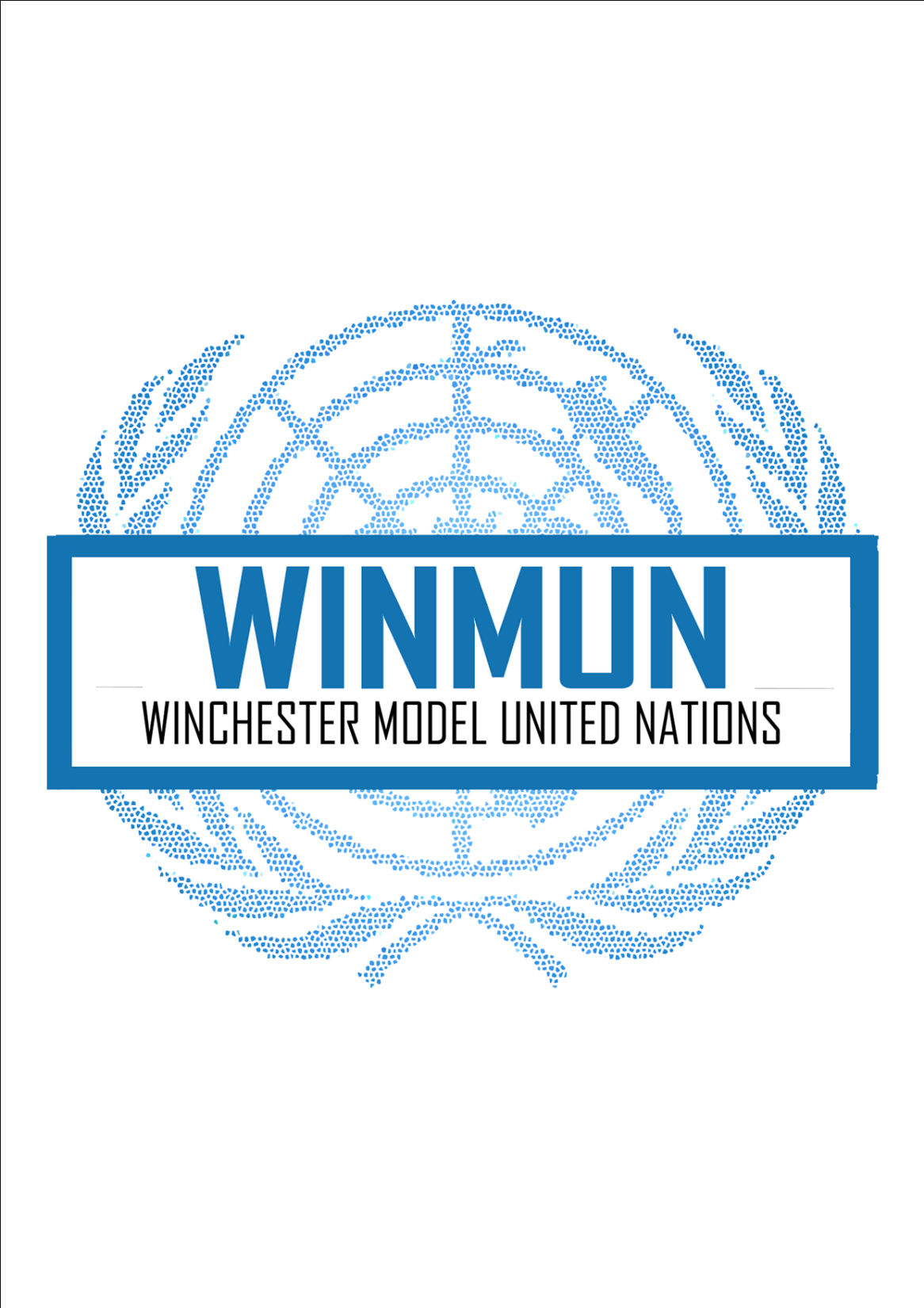 Model United Nations
Documents of MUN
1
Draft Resolution
Position Paper
Working Paper
Documents in MUN
Position Paper is prepared before coming to conference ( a few days-weeks before.)
Paper that summarizes your nation’s position on the issue.

Prepared either before or during the conference.
It is edited during the conference. It’s a draft document that is similar to a resolution in format. It’s a document summarizing your recommended solutions.
Can be edited together with other delegates/nations.


Created during the conference. Numerous delegates combine their draft working papers and create a document that highlights all the solutions to the problem. This is called a draft resolution.
2
Position Paper
A brief introduction to your country and its history concerning the topic and committee;
How the issue affects your country;
Your country's policies with respect to the issue and your country's justification for these policies;
Quotes from your country's leaders about the issue;
Statistics to back up your country's position on the issue;
Actions taken by your government with regard to the issue;
Conventions and resolutions that your country has signed or ratified;
UN actions that your country supported or opposed;
What your country believes should be done to address the issue;
What your country would like to accomplish in the committee's resolution; and
How the positions of other countries affect your country's position.
3
Position Paper Tips
Keep it simple. To communicate strongly and effectively, avoid flowery wording and stick to uncomplicated language and sentence structure.
Make it official. Try to use the seal of your country or create an "official" letterhead for your position paper. The more realistic it looks, the more others will want to read it.
Get organized. Give each separate idea or proposal its own paragraph. Make sure each paragraph starts with a topic sentence.
Cite your sources. Use footnotes or endnotes to show where you found your facts and statistics. If you are unfamiliar with bibliographic form, look up the Modern Language Association (MLA) guidelines at your school's library.
Read and reread. Leave time to edit your position paper. Ask yourself if the organization of the paper makes sense and double-check your spelling and grammar.
Speech! Speech! Do you plan to make an opening statement at your conference? A good position paper makes a great introductory speech. During debate, a good position paper will also help you to stick to your country's policies.
Let the bullets fly. Try not to let your proposals become lost in a sea of information. For speechmaking, create a bulleted list of your proposals along with your most important facts and statistics so that you will not lose time looking for them during debate.
4
Working Paper / Draft Resolution
Draft resolutions are all resolutions that have not yet been voted on. Delegates write draft resolutions alone or with other countries.

There are three main parts to a draft resolution: the heading, the preamble and the operative section. 

The heading shows the committee and topic along with the resolution number. It also lists the draft resolution's sponsors and signatories

Each draft resolution is one long sentence with sections separated by commas and semicolons. The subject of the sentence is the body making the statement (e.g., the General Assembly, Economic and Social Council, or Security Council). 

The preamble and operative sections then describe the current situation and actions that the committee will take.
5
Working Paper / Draft Resolution
A draft resolution must always gain the support of a certain number of member states in the committee before the sponsors (the delegates who created the resolution) may submit it to the committee staff. 

Many conferences require signatures from 20 percent of the countries present in order to submit a draft resolution. 

A staff member will read the draft resolution to ensure that it is relevant and in proper format. 

Only when a staff member formally accepts the document and assigns it a number can it be referred to in formal debate.

A delegate must make a motion to introduce the draft resolution
6
Working Paper / Draft Resolution
Be sure to follow the format for resolutions provided by the conference organizers. Each conference may have a slightly different format.
Create a detailed resolution. For example, if your resolution calls for a new program, think about how it will be funded and what body will manage it.
Try to cite facts whenever possible.
Be realistic. Do not create objectives for your resolution that cannot be met. Make sure your body can take the action suggested. For example, the General Assembly can't sanction another country – only the Security Council can do so.
Try to find multiple sponsors. Your committee will be more likely to approve the resolutions if many delegates contribute ideas.
Preambulatory clauses are historic justifications for action. Use them to cite past resolutions, precedents and statements about the purpose of action.
Operative clauses are policies that the resolution is designed to create. Use them to explain what the committee will do to address the issue.
7
Preambulatory Clauses
References to the UN Charter;
Citations of past UN resolutions or treaties on the topic under discussion;
Mentions of statements made by the Secretary-General or a relevant UN body or agency;
Recognition of the efforts of regional or nongovernmental organizations in dealing with the issue; and
General statements on the topic, its significance and its impact
EXAMPLES: 
Affirming
Expecting
Fully aware
Recognizing
Contemplating

Believing
Alarmed by
Bearing in mind
8
Operative Clauses
Operative clauses offer solutions to issues addressed earlier in a resolution through the perambulatory section. These clauses are action oriented and should include both an underlined verb at the beginning of your sentence followed by the proposed solution.  Each clause should follow the following principals:
Clause should be numbered;
Each clause should support one another and continue to build your solution;
Add details to your clauses in order to have a complete solution;
Operative clauses are punctuated by a semicolon, with the exception of your last operative clause which should end with a period
EXAMPLES: 
Accepts
Authorizes
Calls upon
Designates
Emphasizes

Proclaims
Requests
Endorses
9
Sponsors and Signatories
Sponsors of a draft resolution are the principal authors of the document and agree with its substance. 
Although it is possible to have only one sponsor, this rarely occurs at the UN, since countries must work together to create widely agreeable language in order for the draft resolution to pass. 
Sponsors control a draft resolution and only the sponsors can approve immediate changes.Signatories are countries that may or may not agree with the substance of the draft resolution but still wish to see it debated so that they can propose amendments.
A certain percentage of the committee must be either sponsors or signatories to a draft resolution in order for it to be accepted.
10
Friendly and Unfriendly Amendments
Approved draft resolutions are modified through amendments. An amendment is a written statement that adds, deletes or revises an operative clause in a draft resolution. A friendly amendment is a change to the draft resolution that all sponsors agree with. An unfriendly amendment is a change that some or all of the draft resolution's sponsors do not support and must be voted upon by the committee. 
The author(s) of the amendment will need to obtain a required number of signatories in order to introduce it (usually 20 percent of the committee). Prior to voting on the draft resolution, the committee votes on all unfriendly amendments.
11
Opening Speech
1. Focus on one topic only
Focus on the issue that matters to your member nation the most and how that relates to the topics to be debated at the conference. When trying to get people to listen, depth is more important than breadth.
An opening speech is there to impress, to establish yourself as a leader and a good orator, 
3. Word limit and time
We’ll talk about pacing later, but many people ask how many words is a good guideline for a one minute speech. If you are talking at the proper, slow pace – 150 words maximum is a good idea. It’s important to practice your speech before you deliver your speech, but you can bet that 150 words for one minute is a good idea. Remember, it’s about impact and depth, not breadth.
4. Formatting 
Choose a font that you are most comfortable with, preferably Times New Roman or Arial, and make it 16 size font, justified, and 1.5 spaced. This format allows for you to be able to read everything clearly in the confusion of nervousness or unexpected events.
5. Make it interesting
It’s always nice to hear a speech that does not start with “Good afternoon fellow delegates, esteemed Chairs, and distinguished guests.” Be creative with your entry by introducing the topic straight out.
Example: December 26th, 2004 is a day every expert in this room will never forget. 283,000 people were killed when an 9.1 magnitude earthquake caused one of the largest tsunamis in human history.
12